SZÉP NAPOT KÍVÁNOK !!!
MEGÚJULÓ ENERGIÁK 
SZERBIÁBAN, TOPOLYÁN

-állapotok és kihívások-

KISKUNMAJSA, 2013 február 8.
Lehetőségek és erőforrások
Szerbia felhasználható megújuló forrásokból származó éves energetikai potenciálja kb. 4,3 millió tonna kőolaj-ekvivalens
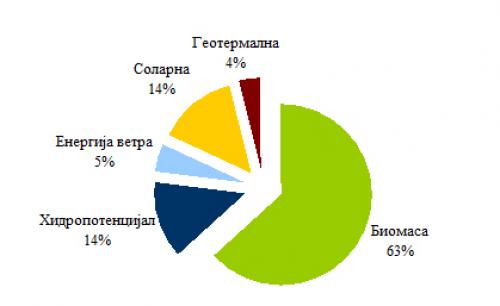 GEOTERMÁLIS
4%
NAP      
14%
SZÉL  5%
VÍZ  14%
BIO
63%
Jogi környezet - előzmények
2006 július 14: Szerbia ratifikálja az EU és a Nyugat-Balkán  (AL, BG, BiH, HR, BJRM, CG, RO, RS, UN 1244 –KO) közötti  energetikai közösségról szóló egyezményt 

2007 május 15: elfogadja az  Akciótervet
2001/77/EC  EU rendelet  ( megújuló energiaforrásokból származó energiák  előállítását  segítő jogi környezet kialakítása)
2003/30/EC  EU rendelet (bio-üzemanyagok piacra vitelét  elősegítő jogi környezet  kialakítása)

 2009 január 26:  Szerbia egyik alapítója a Nemzetközi Megújuló-Energia Ügynökségnek 
	(IRENA-International Renewable Energy Agency
Jogi környezet 2.
Törvények és kormányrendeletek      *megújuló energiák 

Energetikai törvény
A Szerb Köztársaság energetikai  fejlesztésének 2015-ig szóló stratégiája
Program a stratégia megvalósítására (2007-2012) 
Kormányrendelet amely rendezi a megújuló forrásokból előállított energia kötelező átvételét , az előállítók státusát, stb  (szept.2009)
Kormányrendelet a megújuló forrásokból származó energia termelését támogató intézkedésekről  (2010.01.01-2012.12.31)
Pilot projektek az energetikai menedzserek bevezetésére önkormányzati szinten, a kötelezettség előrevetítése

JÓL INDULT...
Pénzügyi környezet 2010/11
WeBSEDFF  (The Western Balkans Sustainable Energy Direct Financing Facility) 
	Nyugat -Balkáni Megújuló Energia Projekteket Direkt  Támogató program ≈ 50+8 mil EUR             EUR kölcsönök (2-6 mil)

Pillanatnyilag 5 bank kínál EBRD partnerségben Euribor+6% éves kamatú kölcsönt
 – 20% = Euribor+3%, 
2-6 mil EUR
2 év türelmi idő

Országos Környezetvédelmi Alap:  
Projektek az önkormányzatoknak = 3% éves kamat
8.000 EUR tervdokumentáció bezárandó szemétlerakó szanálására
40.000 EUR tervdokumentáció regionális szemétlerakó tervének kidolgozására

ÍGY VOLT A KÖZELMÚLTIG 
Legújabb fejlemények – 2012 II. fele
Energiahatékonysági ügynökség : megszüntetve
	 06.10.2012.  „az Energetikai törvény módosításáról szóló Törvény (Szerb Köztársaság Hivatalos Közlönye  93/2012 sz.) értelmében az Energiahatékonysági ügynökség megszűnik” 
Semmilyen pályázási lehetőség pillanatnyilag országos szinten
Tartományi szinten – Vajdaság (Vojvodina)  **NUTS 2 kis összegű pályázatok 2.000 – 30.000 €         **solar
Kis cégeknek és egyéneknek: ≈ 0
Minisztériumi projekt-lista: e.e. termelő projektek, távfűtés-korszerűsítés nagyvárosokban
Energetikai menedzserek – újrahasznosítva 
TOPOLYA – BAČKA TOPOLA
Város  =15.000, a község 34.000
 Község = 23 település






12 iskola, 14 óvoda
15 egészségház, 7 könyvtár....
7 kultúrotthon, múzeum, tájház, bognár-kovács műhely
		VAN KIHÍVÁS !!
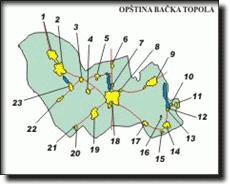 EDDIG TÖRTÉNT..
Civil kampány az energiahatékonyság és megújuló energiák népszerűsítésére  (projekt)
Stratégiákban kiemelten megjelenítve 
Egészségház dialízis-központjának megújuló e. fűtése
Műszaki áruház hőpumpás fűtése
Biodízel üzem (magántőke)
Tematikus klaszter megalakítása
Partnerek keresése - projektek generálása
SAJNOS A MAGÁNSZEMÉLYEKNEK:  SEMMI
Ekoenergija u Srbiji, i Ekološki Klaster  =  E.S.E Klaszter bemutatása
Szerbia, Topolya, (Bačka Topola) székhellyel alakult meg, de a bóri (Bor) régió aktiv bekapcsolásával, ahol a környezeti terhelés Szerbiában talán a lenagyobb méretű
*** A  Nemzetközi Tisza Klaszterrel és a FUTURA klaszterrel együttműködve


Céljai: 
	Környezetbarát technológiák alkalmazása, fejlesztése

	Megújuló energiák alkalmazása, beépítése

	Zöldenergiák adaptálása a mindennapokba

	Oktatás - Képzés

	Felszíni és felszín alatti vizek védelme

	Korszerű hulladékkezelési technológiák adaptálása, fejlesztése
PILLANATNYILAG FUT:
REPRO -Renewable Energy PROjects Cross-border Exchange 
Megújuló energia projektek határokon átnyúló cseréje
 
SRB – HR IPA CBC projekt, kb. 190.000 EUR
Tapasztalatcsere (SRB/HR/HU)
Jogi környezetek összehasonlítása (SRB/HR/HU)
Energetikai audit módszertanának kidolgozása
Enrgetikai auditok elkészítése mentori segítséggel
Termokamera beszerzése, nonprofit üzemeltetése
Fűtés korszerűsítés megújuló energiára alapozva
Közvilágítás modernizálása LED technológiával
KEZDETI FÁZISBAN- ÖNERŐBŐL
Napenergia park –német beruházás
Szennyvíztisztító berendezés 
Biogáz üzem  (magántőke)
Regionális hulladékfeldolgozó +  helyi gyűjtő és szelektáló
Pilot (bemutató) beruházások, 	     *motiváció 
 gázfogyasztás –csökkentés, speciális szigetelő festék, nap/levegő/hőpumpa fűtés, mini brikettelő sor, pellet
NYITOTTAK  VAGYUNK ÖNÖK FELÉ IS !!!
A topolyai különítmény
Balassa Endre, Msc.közgazdász, polgármesteri tanácsos, 
Tót Tibor, munkavédelmi mérnök, az E.S.E Klaszter * kéviseletében 				 tibo@stcable.net 
Sörfőző Kornél, elektromérnök, 	serkori@stcable.rs 
Ifj. Dudás Sándor, gépészmérnök   dsandor@tippnet.rs 


* E.S.E Klaszter : topolyai székhelyű megújuló energiával és környezetvédelemmel foglalkozó klaszter
Végül, de nem utolsó sorban
KÖSZÖNÖM A FIGYELMET!

ÉS SOK SIKERT KÍVÁNOK A
 MAJSA ALAPÍTVÁNYNAK A PROJEKT BONYOLÍTÁSÁBAN

Balassa Endre, bendre@stcable.rs +381 62 783 804